"Приемы решения задач линейного и нелинейного программирования в ЕГЭ по информатике"
Подготовил: Задыхина Любовь Александровна, 
учитель информатики МОБУСОШ им.С.А.Суркова 
с.Богословка Пензенского района Пензенской области 





2020 г.
Из года в год 18 задание вызывает много вопросов. Большинство заданий здесь использует простые, на первый взгляд, математические выражения, которые мы научились решать.
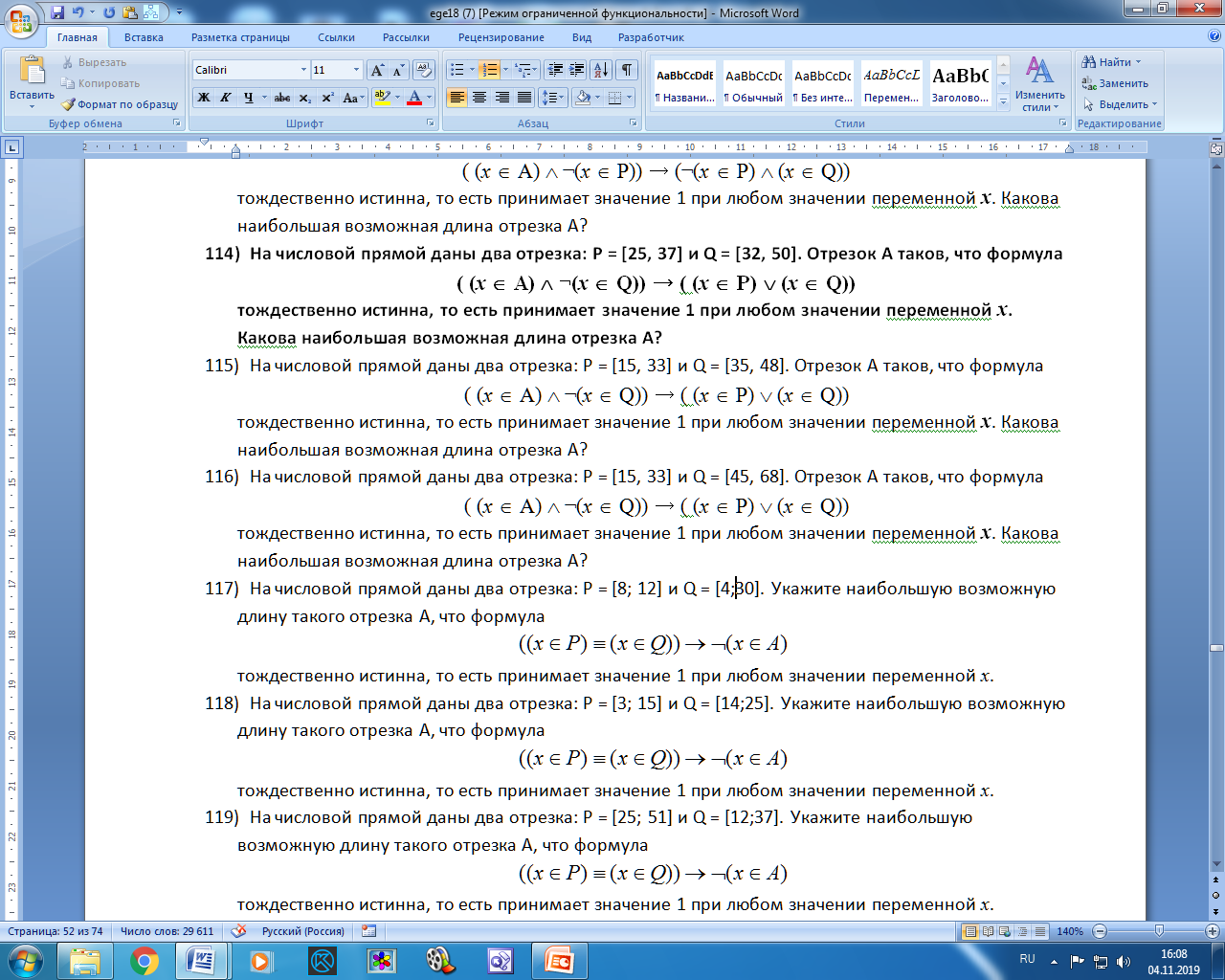 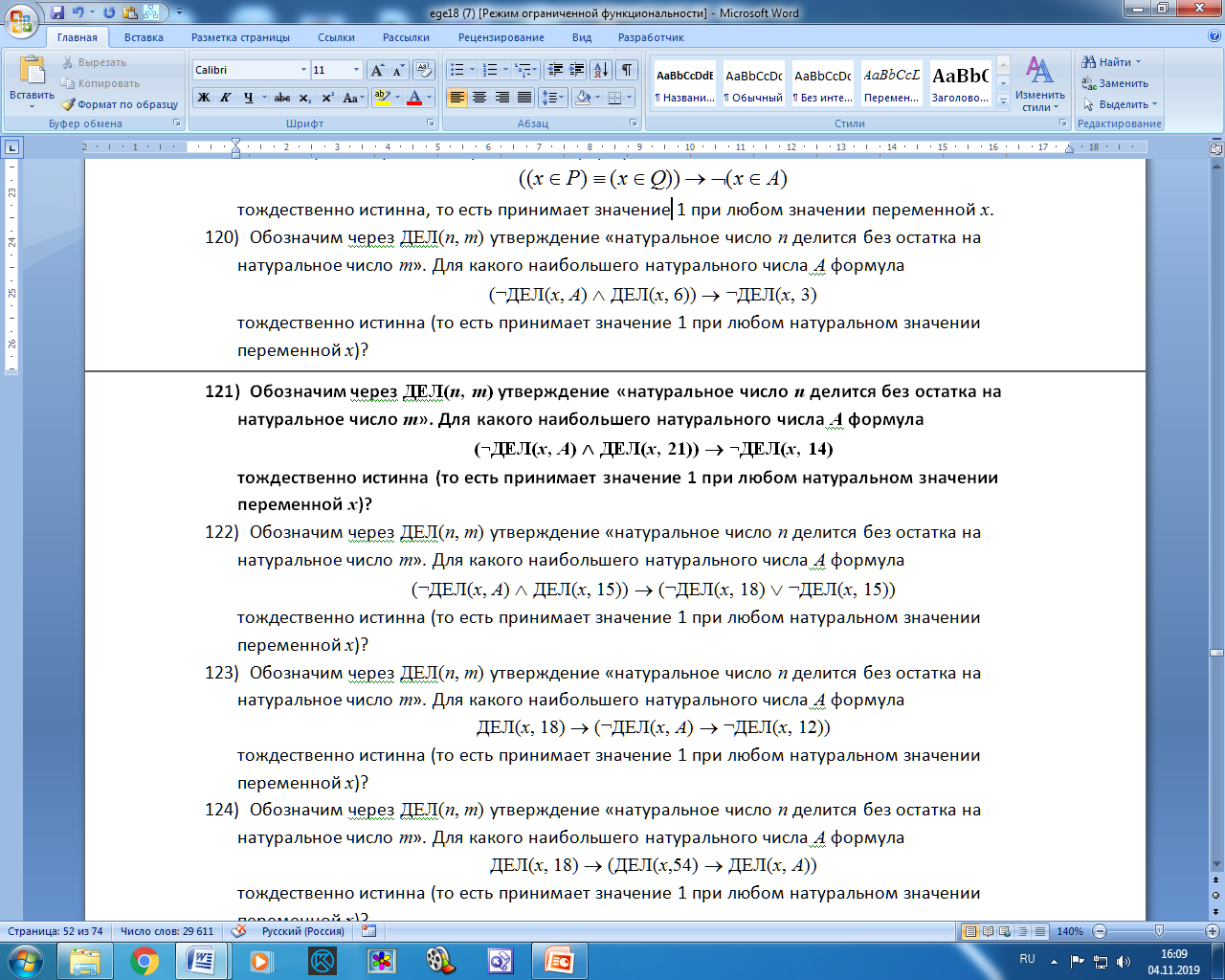 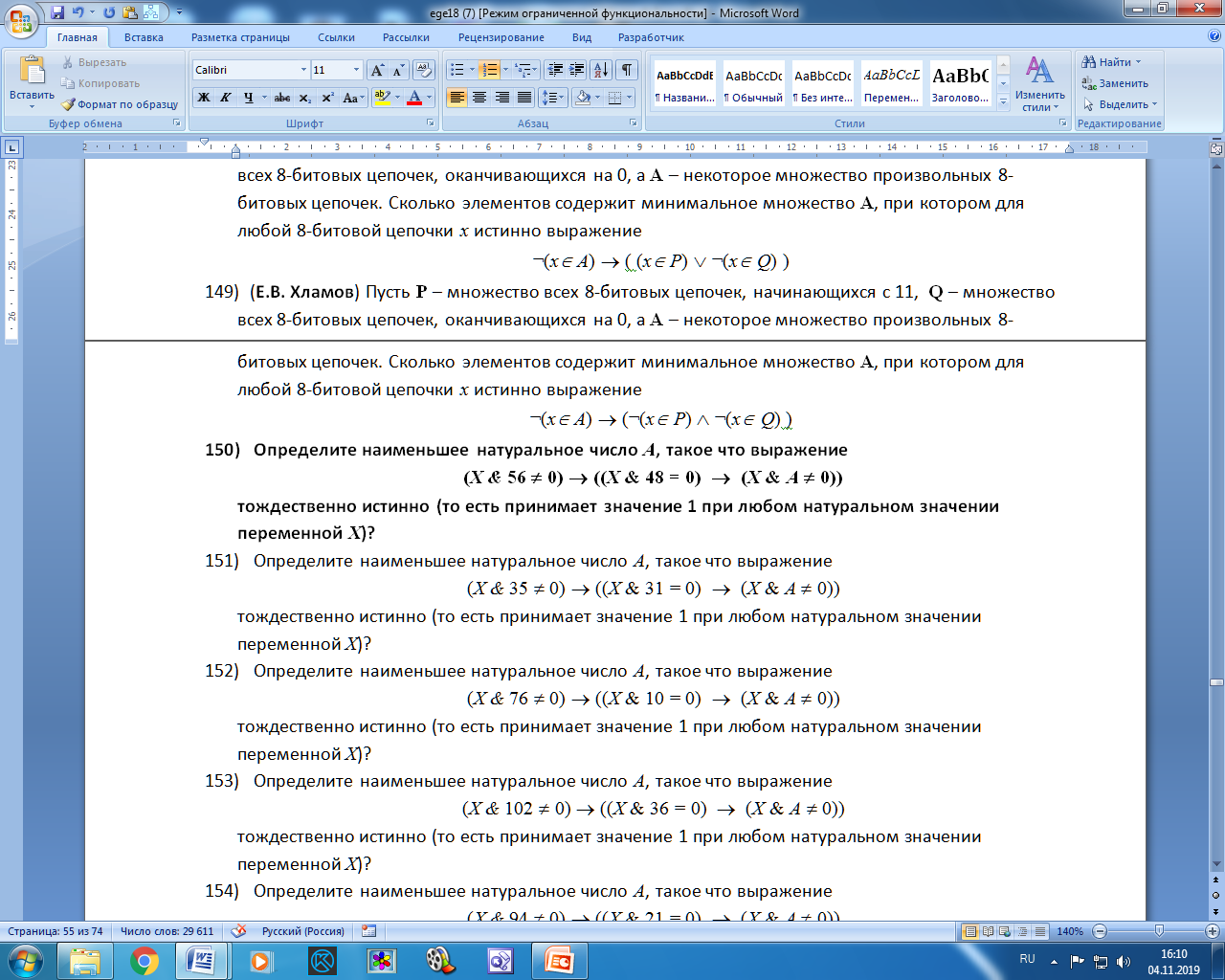 Неравенства с зависимыми выражениями, связанные выражением с параметрами
296) Укажите наименьшее целое значение А, при котором выражение (2y + 5x < A) ∨ (2x + 4y > 100) ∨ (3x – 2y > 70)истинно для любых целых положительных значений x и y.
350) Укажите наибольшее целое значение A, при котором выражение
(k + m > 12) ∨ ((k – 10 > A)  (m + 10 > A))
тождественно истинно при любых целых неотрицательных k и m?
355) Для скольких целых положительных значений A выражение
(–5x + y ≠ –7) ∨ (x2 – y ≠ 1) ∨ ((x + 3y > A) ∧ (y – x ≤ A))
тождественно истинно при любых целых положительных x и y?
343) Укажите наименьшее натуральное значение А, при котором выражение 
(50 > x)  (144  4y – 3x)  (A2 < (x – 25)2 + (y – 25)2 )
ложно для любых целых положительных значений x и y.
В последнее время нам предлагают задачи с неравенствами, в которых присутствуют зависимые переменные, связанные выражением с параметром. И здесь возникла проблема, как связать математику и информатику?
Я предлагаю вам рассмотреть работу с неравенствами, которые взяты с  сайта Полякова.
Если мы исследуем сумму, то хотя бы один элемент должен быть =1. Поэтому нам надо  чтобы выражение с параметром было =1 тогда, когда остальное выражение = 0.
Если в задании сказано, что выражение должно быть истинно для любых значений, значит ВСЯ числовая прямая, или ВСЕ множества чисел, или ВСЯ координатная плоскость должны быть покрыты.
Решим эту задачу графическим способом, так как, исследуя графики, мы лучше понимаем, какую область надо покрыть. А это намного проще и визуально видно.
297) Укажите наименьшее целое значение А, при котором выражение 
(3y + x < A) ∨ (3x + 2y > 80) ∨ (3x – 4y > 90)
истинно для любых целых положительных значений x и y.
(3y + x < A) ∨ (3x + 2y > 80) ∨ (3x – 4y > 90)                   x>0     y>0
ложь
истина
3x + 2y <=80

y <= -3x/2 +40
(3y + x < A)

y  < -x/3 + A/3
3x – 4y <= 90

y >=3x/4 - 22,5
x=1                        x=1                     x=1
3*1+2y<=80         y<=38,5              y=38
40

3y + x < A
3*38+1 < A
115<A
y <= -3x/2 +40
y >=3x/4 - 22,5
1
Ответ: 116
26
30
1
y  = -x/3    при А=0
-10
-22
350) Укажите наибольшее целое значение A, при котором выражение
(k + m > 12) ∨ ((k – 10 > A)  (m + 10 > A))
тождественно истинно при любых целых неотрицательных k и m?
(x + y > 12) ∨ ((x – 10 > A)  (y + 10 > A))      x>=0, y>=0
ложь
истина
x + y <= 12

у <= -х+12
x – 10 > A
x > A+10
y
y + 10 > A
y> A-10
12
x – 10 > A
для х=0
x=10 при А=0
x=10 при А=0
y= -10 при  A=0
0 – 10 > A
– 10 > A
12
x
Ответ: A=-11
321) (С.С. Поляков) Укажите наибольшее целое значение А, при котором выражение  
(5y + 3x  54) ∨ (A < 2x + 3) ∨ (A < 4y – 5)
истинно для любых целых положительных значений x и y.
(5y + 3x  54) ∨ (A < 2x + 3) ∨ (A < 4y – 5)      x>0 , y>0
истина
ложь
A < 2x + 3
A < 4* (54-3x)/5 – 5
A < 3 + 2x
5A <191 - 12x
*6
5y + 3x = 54

y  = (54-3x)/5

6A < 18+ 12x
5A <191 - 12x
+
11A < 209

A < 19
Ответ: 18
296) Укажите наименьшее целое значение А, при котором выражение (2y + 5x < A) ∨ (2x + 4y > 100) ∨ (3x – 2y > 70)истинно для любых целых положительных значений x и y.
(2y + 5x < A) ∨ (2x + 4y > 100) ∨ (3x – 2y > 70)
x>0 , y>0
ложь
истина
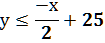 (2x + 4y <= 100)

2y + 5x < A

У<= -5x/2 + A/2
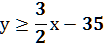 
(3x – 2y <= 70)
у
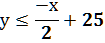 х=30
у=10
25
2*10+5*30<A
170<A
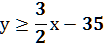 1
23
1
50
х
Ответ: 171
-35
У<= -5x/2 + A/2
343) Укажите наименьшее натуральное значение А, при котором выражение 
(50 > x)  (144  4y – 3x)  (A2 < (x – 25)2 + (y – 25)2 )
ложно для любых целых положительных значений x и y.
(50 > x)  (144  4y – 3x)  (A2 < (x – 25)2 + (y – 25)2 )        x>0    y>0
истина
ложь
50 > x=1
x<50

(50 > x)  (144  4y – 3x)=1

144  4y – 3x=1
y<=3x/4+144/4
A2 < (x – 25)2 + (y – 25)2 =0

A2 >= (x – 25)2 + (y – 25)2

36
x=49
y<=3*49/4+144/4
y<=72,75
y=72

A2 >= (49 – 25)2 + (72 – 25)2
-48
50
A2 >=2785
A>=52,77
Ответ: 53
Для самостоятельной работы:
297) Укажите наименьшее целое значение А, при котором выражение 
(3y + x < A) ∨ (3x + 2y > 80) ∨ (3x – 4y > 90)
истинно для любых целых положительных значений x и y.
322) Укажите наибольшее целое значение А, при котором выражение 
(y + 7x  498) ∨ (A < x + 18) ∨ (A < 6y – 3)
истинно для любых целых положительных значений x и y.
322) Укажите наибольшее целое значение А, при котором выражение 
(y + 7x  498) ∨ (A < x + 18) ∨ (A < 6y – 3)
истинно для любых целых положительных значений x и y.
(y + 7x  498) ∨ (A < x + 18) ∨ (A < 6y – 3)        x>0, y>0
истина
ложь
y + 7x  = 498
y = -7x  + 498
A < x + 18
A < 6y – 3
A < x + 18
A < 6(-7x+498) – 3
A < x + 18
A < -42x + 2985
*42
42A < 42x + 756
A < -42x + 2985
+
43A < 3741
A < 87
Ответ: 86
Таким образом,
1) Если в задании сказано, что выражение должно быть истинно для любых значений, значит, ВСЯ числовая прямая, или ВСЯ множество чисел, или ВСЯ координатная плоскость должны быть покрыты.
2) Для дизъюнкции
Если нужно, чтобы сумма была равна 1:значит выражения без параметров = 0, выражение с параметром — 1.
3) Для конъюнкции
Если нужно, чтобы произведение было равно 0: выражения без параметров =1, выражение с параметром — 0.